Children of the Bible
E camp
Psalms 127: 3
Children are a gift from the LORD; they are a reward from him.NLT
1 John 3: 1-3
Behold, what manner of love the Father hath bestowed upon us, that we should be called the sons of God: therefore the world knoweth us not, because it knew him not.
 Beloved, now are we the sons of God, and it doth not yet appear what we shall be: but we know that, when he shall appear, we shall be like him; for we shall see him as he is.3 And every man that hath this hope in him purifieth himself, even as he is pure.
Who was the 1st child born on Earth?
Genesis 4: 1
And Adam knew Eve his wife; and she conceived, and bare Cain, and said, I have gotten a man from the Lord.
What child heard God speaking to him while he was laying down in the Temple? 1 Sam 3: 1-11
10 And the Lord came, and stood, and called as at other times, Samuel, Samuel. Then Samuel answered, Speak; for thy servant heareth.
Which 3  children did the angels say would be born?
Jesus (Luke 1:28-38)
John the Baptist(Luke 1:8-17),
Samson(Judges 13:3-5)
Which child was taken from her family and became a missionary?
Little Maid.
 Read her story in 2 Kings 5 to thechildren. Discuss how children can be a missionary in school and home.
How can you work for God?
Which child was raised by her cousin and grew up to be a queen?
Esther (Esther 2:7-18)
Which 2 children became kings when they were 7/8 years old?
Joash (2 Kings 11:21), Josiah (2 Kings 22)
What was Jesus like as a child?
obedient
 helpful
 kind 
loving


(Luke 2:51, 52; Desire of Ages Ch 7; Messiah Ch 7)
How did Jesus treat children?
He showed them love and that he cared for them.
 Luke 18:15-17; Mark 9:35-37
What advice did Paul give young Timothy?
Not to be intimidated that you are young and you should set a good example. 1 Timothy4:12
Craft Time
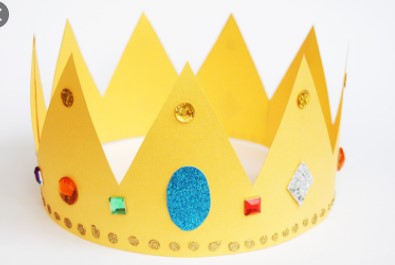